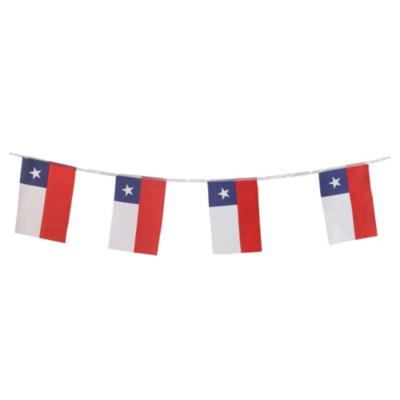 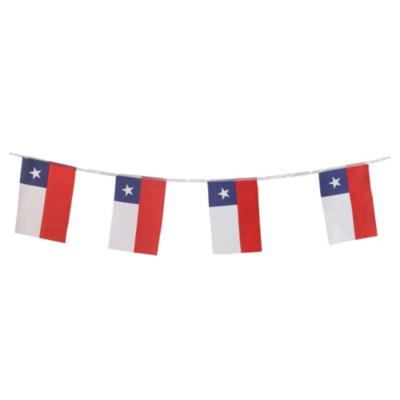 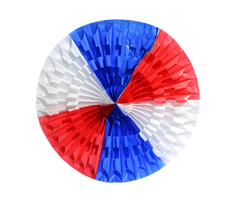 PLANIFICACIÓN  CLASES VIRTUALESSEMANA N° 24FECHA : 09- septiembre-2020
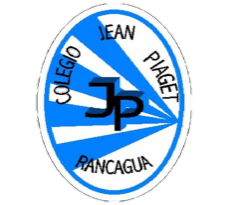 Colegio Jean Piaget
Mi escuela, un lugar para aprender y crecer en un ambiente saludable
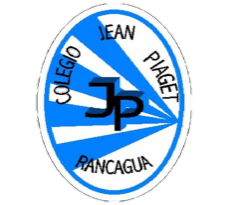 Reglas para una buena clase
Puntualidad
tener materiales solicitados
Ser respetuoso con el profesor y sus compañeros
Mantener micrófono apagado y cámara encendida(solo si el alumno quiere)
Dudas o consultas
Estar atento a la clase online
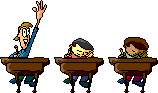 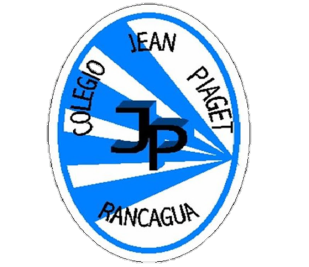 InicioActivación Conocimientos Previos
RECORDEMOS
¿Qué es una escultura? 

¿Qué elementos puedo identificar en una escultura?
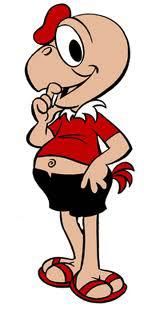 Escultura
Se llama escultura al arte de modelar el barro, tallar en piedra, madera u otros materiales. Es una de las Bellas Artes en la cual el escultor se expresa creando volúmenes y conformando espacios. En la escultura se incluyen todas las artes de talla y cincel, junto con las de fundición y moldeado.
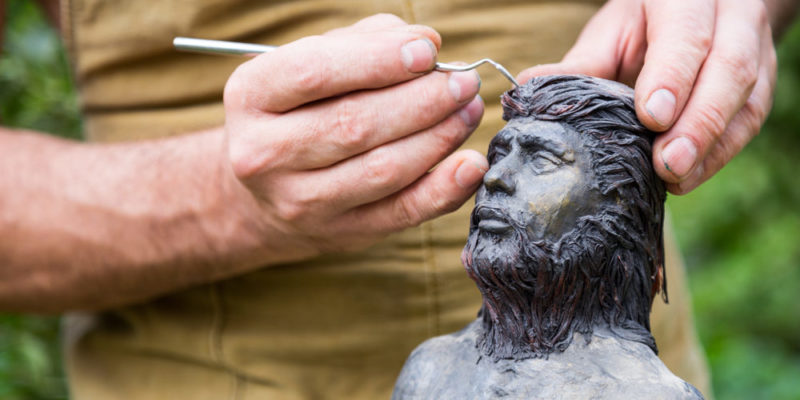 EJEMPLO ESCULTURAS
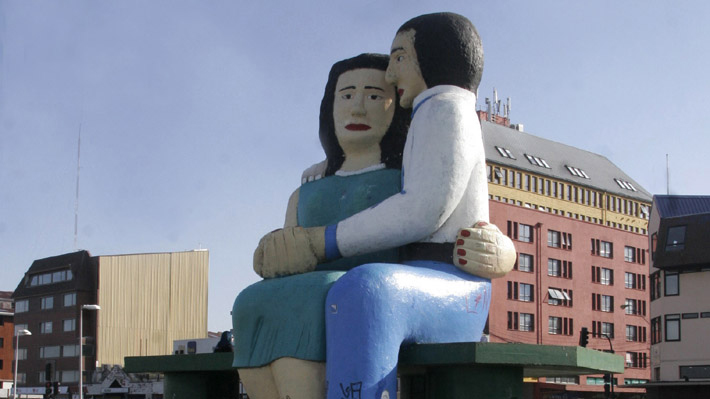 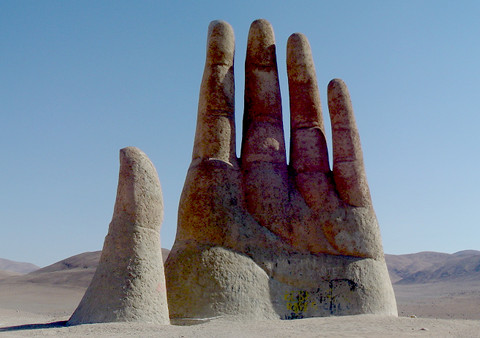 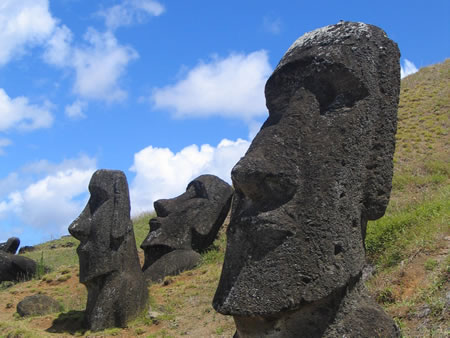 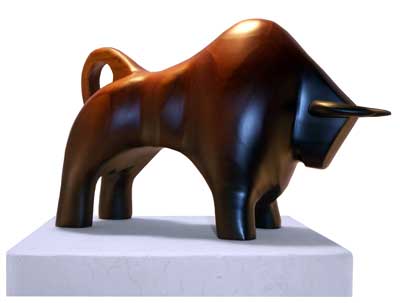 ESCULTURAS DE RANCAGUA
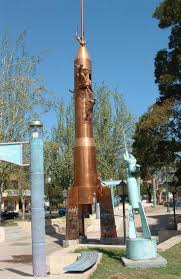 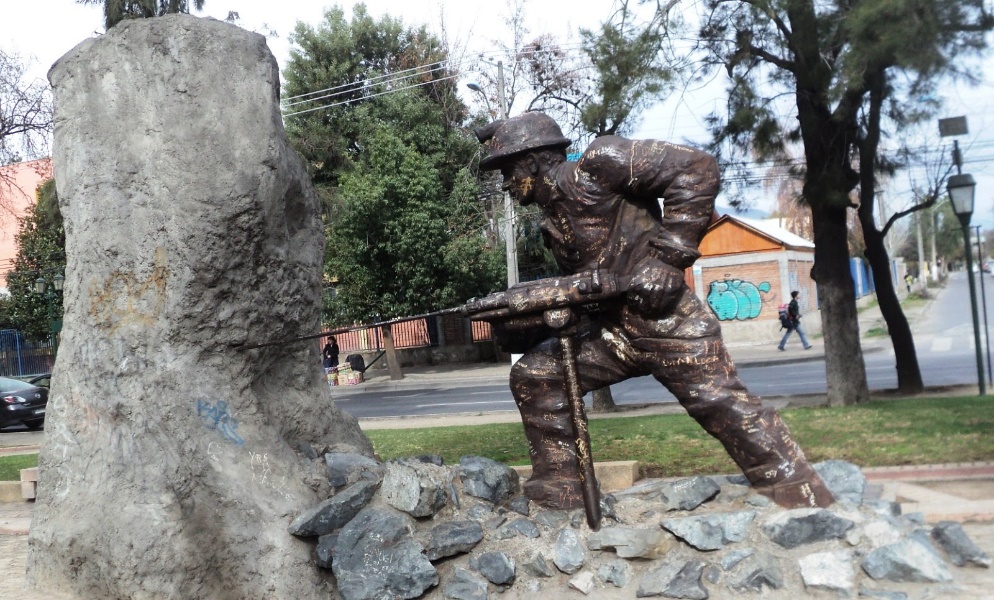 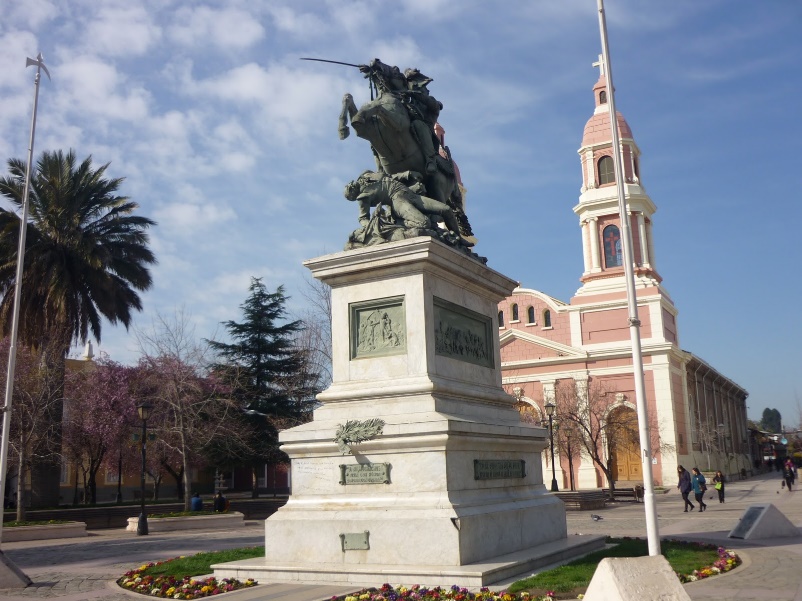 A CREAR
AHORA QUE YA SABEMOS Y CONOCEMOS UN POCO MÁS SOBRE LAS ESCULTURAS, ES MOMENTO DE COMENZAR A CREAR:
 
 EN TÚ CUADERNO REGISTRA 3 IDEAS DE COMO TE GUSTARÍA QUE FUERA TÚ ESCULTURA.
UNA VEZ QUE TENGAS LISTAS TÚS IDEAS ES MOMENTO DE COMENZAR A MODELAR TÚ ESCULTURA.
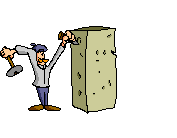 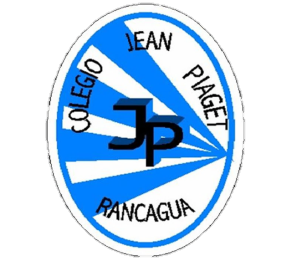 TICKET DE SALIDA
 Artes Visuales
SEMANA 24
CIERRE
Nombre: _______________________________________
1)  Registra en tú cuaderno las características finales de tú escultura (color, forma, tamaño)

2) ¿Qué tipo de colores utilizaste en tú escultura? (impresionismo o posimpresinismo)

3)  ¿Qué tipo de escultura realizaste? ¿Qué quieres representar?
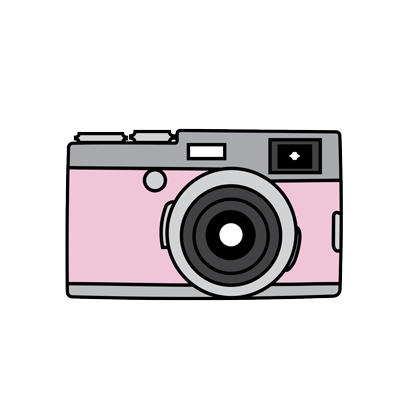 Enviar fotografía de este ticket de salida al: 
Correo: Alicia.cuellar@colegio-jeanPiaget.cl